RDS-WHOIS2 RT Leadership Call #10
13 November 2017
Agenda
Subgroups – Next Steps
Work Plan
Scope
Terms of Reference 
Scheduling 
Draft plenary agenda
A.O.B.
Subgroups - Next Steps
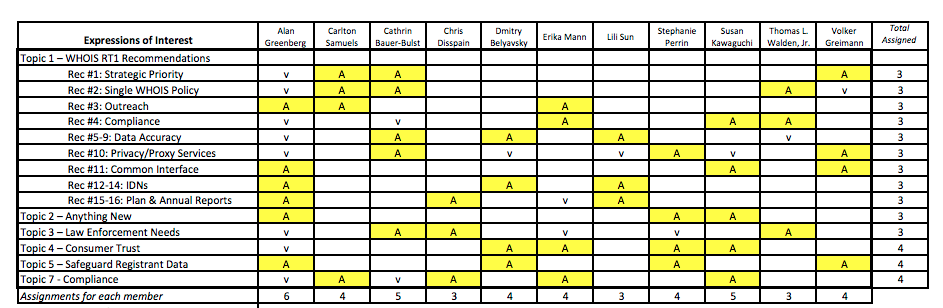 Determine rapporteur for each group (Susan’s suggestion: all RT members must be rapporteur for at least 1 group)  
Planning document (completed by Dec 5th?) 
Subgroup report 
Intro email to list (wiki page, mailing-list + suggested next steps)
Work Plan
LINK: http://mm.icann.org/pipermail/rds-whois2-rt-leadership_staff/attachments/20171110/ea444b34/RDS-WHOIS2-RTWorkPlanv4-0001.xlsx 
“Living document” will be adjusted as work progresses
Work plan experts?
Scope
LINK: https://community.icann.org/download/attachments/64084100/Scope-and-Objectives-v12-draft-redline%2013Nov2017.docx?version=1&modificationDate=1510584105964&api=v2 
Includes Erika and Alan’s suggested edits

Will you be seeking formal approval on plenary call this week?
Terms of Reference
LINK to list of edits + most recent draft http://mm.icann.org/pipermail/rds-whois2-rt-leadership_staff/attachments/20171110/ea444b34/attachment-0002.mht
Draft Plenary Agenda
1. Welcome, roll-call, SoI updates
Required action: Please return your duly signed and completed Conflict of Interest policy and Non-Disclosure Agreement to rds-whois2-staff@icann.org

2 Subgroup kick-off & next steps 
Required action: Please identify the subgroup(s) for which you wish to be a Rapporteur.  

4. Adopt scope of review
Required action: Review the scope table and flag any objections/concerns you may have. We will be taking a consensus call*. 

5. Terms of Reference
Required action: Read through list of edits and Terms of Reference. Flag any concerns/objections you may have. Reminder: 24 Nov is RT deadline to send to Board.  

5. Work plan 
Required action: Review the work plan and share any concerns you may have. Consider whether you wish to volunteer for an in-depth analysis. Reminder: 24 Nov is RT deadline to send to Board.  

6. A.O.B.
A.O.B.
Implementation briefings – Answers to RDS-WHOIS2 Questions 

Fact Sheet

Process for engaging contractors